Disclosures
Today’s speaker has no financial relationships with an ineligible company relevant to this presentation to disclose.

None of the planners have relevant financial relationship(s) to disclose with ineligible companies whose primary business is producing, marketing, selling, re-selling, or distributing healthcare products used by or on patients

*All relevant financial relationships have been mitigated*
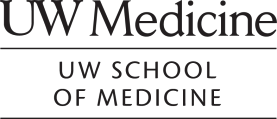 Disclosures
Today’s speaker (Dr. _________________) has the following relevant relationships:
Relationship #1, Company #1
Relationship #2, Company #2

None of the planners have relevant financial relationship(s) to disclose with ineligible companies whose primary business is producing, marketing, selling, re-selling, or distributing healthcare products used by or on patients

*All relevant financial relationships have been mitigated*
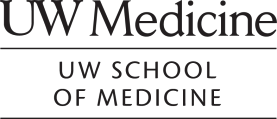